Media, Society & Communication
Introduction – Part I
1
Human Bingo
10/5/2024
2
Structure uibk
Institutes
Uta Rußmann 
Viorela Dan
3
[Speaker Notes: The University of Innsbruck is structured by faculties of different academic fields. They include 16 different faculties. Our study program belongs to the Faculty of political and social sciences. 
Afterwards faculties are divided into 80 institutes. 

Our study program is organized by the institute for Media, Society and Communication, which belongs to the faculty of political and social sciences. 

The head of the media, society and communication institute is Uta Rußmann. 
Your contact on study related things is Viorela Dan. 
Both of them will join us later.]
LFU online & OLAT
Most important platforms during your studies
LFU: https://lfuonline.uibk.ac.at/public/lfuonline.home
+ Uni-Innsbruck APP

OLAT:
https://lms.uibk.ac.at/dmz/
[Speaker Notes: Mavin]
USI
Uni Sportstätten
https://usi.uibk.ac.at/usi/page
Additional
WiFi access
Office 365 access
VPN 
Library access
[Speaker Notes: Mavin]
Student life Innsbruck
☕
🎉
6
Student Life Innsbruck
Good to know - Benefits
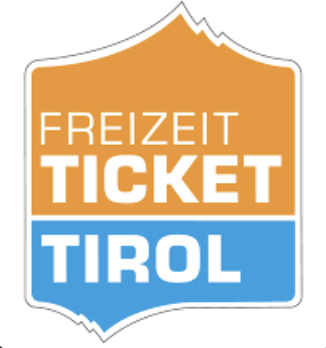 Freizeit Ticket („Leisure ticket“) 
Skiing resorts around Innsbruck; swimming pools; Museums etc. 
from now on until the the 31st of October for early bird price: 872€
Erlebniscard Tirol („Tyrol Adventure Card“)
Free/Reduced price activities all over Tyrol
Price: 99€
Snowcard Tirol
Access to all skiing areas in Tyrol
Pre-sale price: 989€
Free city bike
Download App „nextbike“ and register with your uni mail for free access to the bikes across Innsbruck
Cheaper tickets for Raiders football home games (check online in advance!)
Student account (savings bank) 
Free access to „Tiroler Tageszeitung“ online; https://studierendenaktion.tt.com
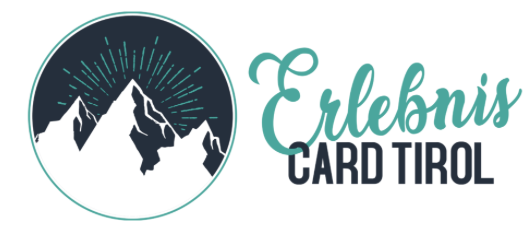 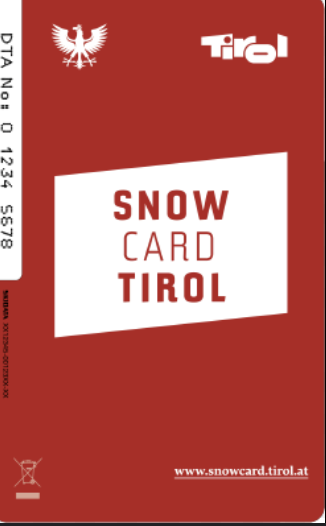 [Speaker Notes: Das is noch von damals, kann gern angepasst werden]
Student Life Innsbruck
Bars & Restaurants
€€ and/or „special“
€ and casual
Treibhaus
Krahvogel
Fuchs & Hase
Bar Centrale
Dom Café
Blaue Brigitte
360Grad Bar
Limerick‘s 
Galway Bay
Kater noster
Montagu
Tribaun (!Pub Quiz!)
Treibhaus
Dinzler
Wettercafé
Friends Bar (former Bacchus)
PM Bar (!Pub Quiz!)
TnT Sportsbar
Marktbar
Moustache
Cocktailbar C.U. 
Wohnzimmer
Restaurants
Machete (Burritos)
Una Pizza
Due Sicilie (Pizza)
Jaipur & Himal (Indian & Nepali)
Meow Pizzeria Verde (all vegan)
Olive (all vegan)
Pobo (Poké Bowls)
My indigo
Glorious butcher (Burger)
[Speaker Notes: Das is noch von damals, kann gern angepasst werden]
Student Life Innsbruck
Cafés
Overview/List
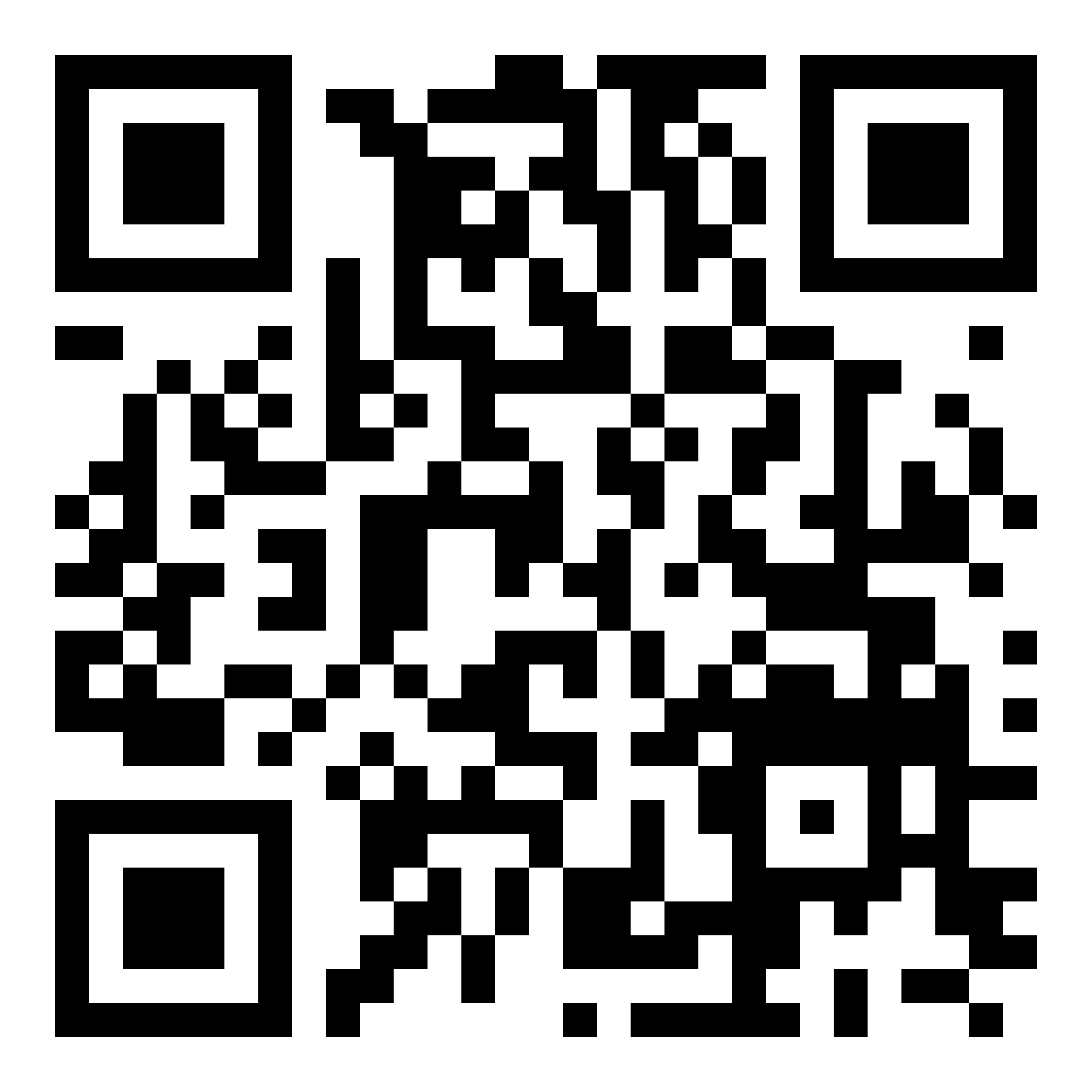 Haepinest (Brunch & cakes)
Karaffu (Best matcha & cakes)
Verena‘s (The BEST cakes)
Wilten Brunch/Bar (Great Chai latte)
Starbucks (free WiFi)
Kaffeegesellschaft (Coffee specialities)
Schmeckeria (Brunch)
La Cantina (Croissants & italian coffee)
Café Momo (at the book store „Wagner‘sche“)
[Speaker Notes: Das is noch von damals, kann gern angepasst werden]
Media, Society & Communication
Introduction – Part 2
10
Prerequirements
Complementary subject area Bachelor – Media & Communication (30 ECTS) 
1. Social Communication and Media Change
2. Theoretical and Methodological Fundamentals
3. Specialization in Media and Communication Science

Important: if you have been approved to the master´s programme with some conditions which have to be done until the end of the second semester you have to inform the Prüfungsreferat after passing the courses. Prüfungsreferat can be translated as the department of examination.
11
[Speaker Notes: To give you a quick overview what is coming your way during this program, we are going to give you a quick ride through the curriculum. 
As you might know, the Conditions to be accepted for the masters program is the Complementary subject area Bachelor – Media & Communication which consists of 30 ECTS 
By now you should already know which courses you need to catch up – IMPORTANT you need to inform the "Prüfungsreferat - Sowi" by yourself when you have completed these.
Viorela wird ab da dabei sein, da könnte man nochmal die Frage stellen, ob alle ihre passenden Kurse haben oder noch Fragen haben]
Compulsory modules
Elective modules
Media Theory
 Scientific work (quanitative/qualitative work)
 Current discourses
e.g. AI, platforms, online political discourse, journalistic representation ...
Election packages: for example "Media practice"
 Internship 
 Interdisciplinary
12
[Speaker Notes: In general the curiculum is split up in compulsory modules and elective modules. 

In the compulsory modules you will learn about media theory, scientific work (interviews, experiments, data analysis R etc.) and current discourses e.g. AI, platforms, online political discorse, fake news etc. 

You can choose your elective modules freely and follow your interests. There are three different types of elective modules: election packages (Minors), interdisciplinary and internships. Lisa will explain the regularities about the combination of the elective module to you afterwards. 

If you want to go further in the direction of media in a journalistic context, a lot of students recommend the election package/minor "Media practice"]
Future
Work areas
 Social Media & Community management
 Radio
 Journalistic activities
 Platform support & digital marketing 
 Event management & public relations
 Public relations for law 
 Political communication

PhD
13
[Speaker Notes: A lot of the master students are already working in suitable jobs or did an internship. To give you an idea of what to do after the masters program, this could be possible working areas: 

PhD kann evtl die Viorela kurz was dazu sagen]
Curriculumhttps://www.uibk.ac.at/universitaet/mitteilungsblatt/2022-2023/30.html#h2-1
14
Compulsory modules
= 120 ECTS
15
Modular elective modules
The individual elective modules, e.g. interdisciplinary skills, individual specialization 1+2 & practice 1+2 can be freely combined with each other, but only as WHOLE modules. 

Examples:
Interdisciplinary skills (10 ECTS) + individual specialization 1 (10 ECTS) + individual specialization 2 (10 ECTS) = 30 ECTS elective modules
Or
Interdisciplinary skills (10 ECTS) + Practice 1 (10 ECTS) + Individual specialization 1 (10 ECTS) = 30 ECTS
16
Elective modules
30 ECTS according to modular principle
= Individual courses, e.g. VO, PS, VU etc. 
Must be at least 10 ECTS, but more are also possible.
1 course with a background in gender studies, women's and gender studies compulsory
= Whole modules, e.g. slide 10. 
Must have at least 10 ECTS, but more are also possible. 

e.g. 7.5 ECTS + 3 ECTS
17
Elective modules30 ECTS according to modular principle
Example areas: 
Media and cultural work as well as institutional media work (e.g. in agencies, publishing houses, media companies, broadcasters) 
Media research and opinion, market and survey research 
Public relations and media and communications consulting 
Media and communication management as well as content and program management 
Evaluation of communication services, media strategies and media campaigns 
Media policy 
Media education and training in the fields of media and communication 
Publishing and book trade, journalism
Prerequisite: at the earliest after completion of 30 ECTS
18
Important
PREREQUISITES
NOT CREDITABLE
Graded
Prerequisites for the respective courses must be fulfilled
at the University of Innsbruck,
Master courses
ISI language courses
USI courses
 "successfully participated" 
(except internships)
19
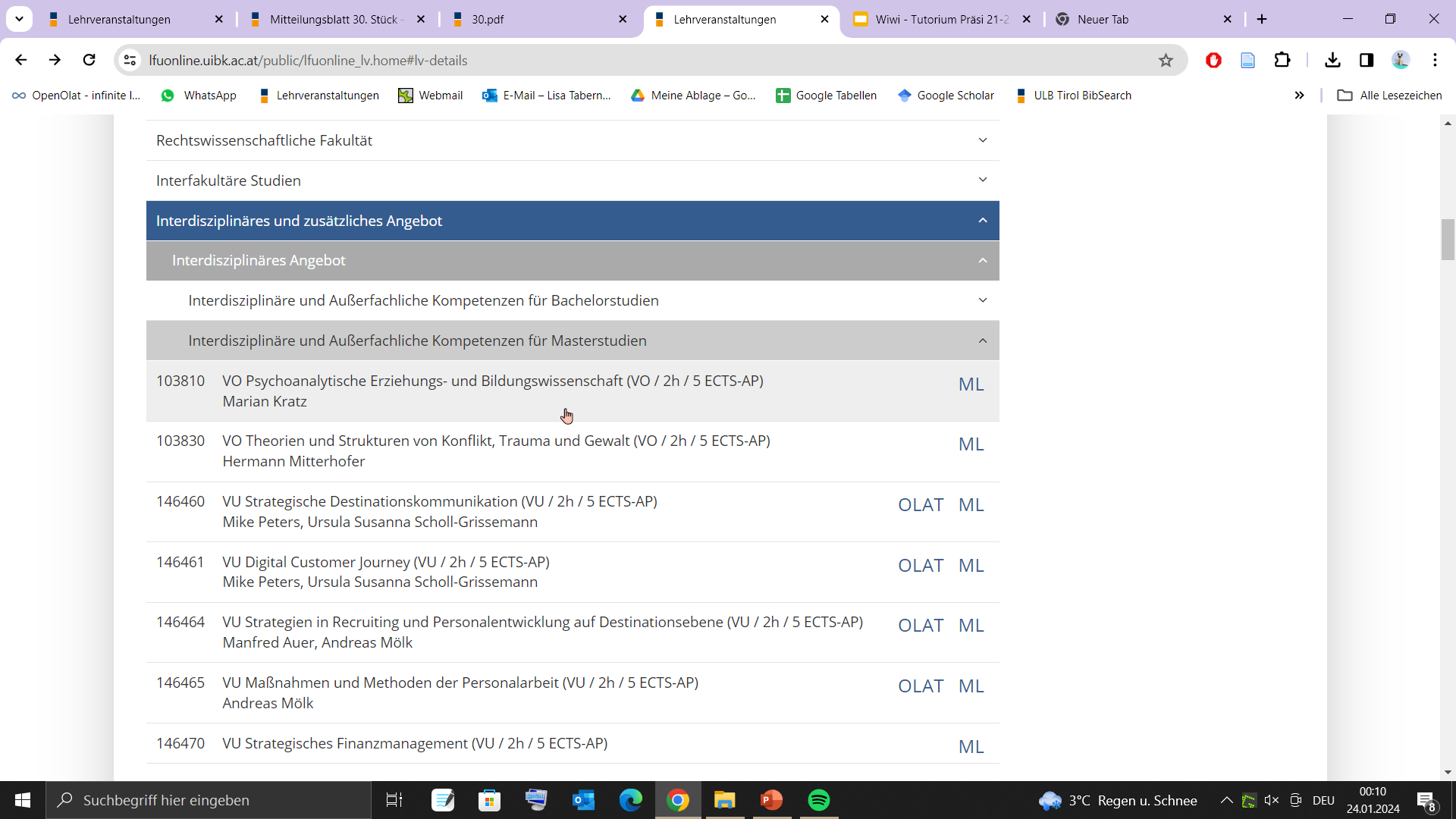 1
VO "Psychoanalytical Educational Science" = individual course with 5 ECTS, can be credited as interdisciplinary competences
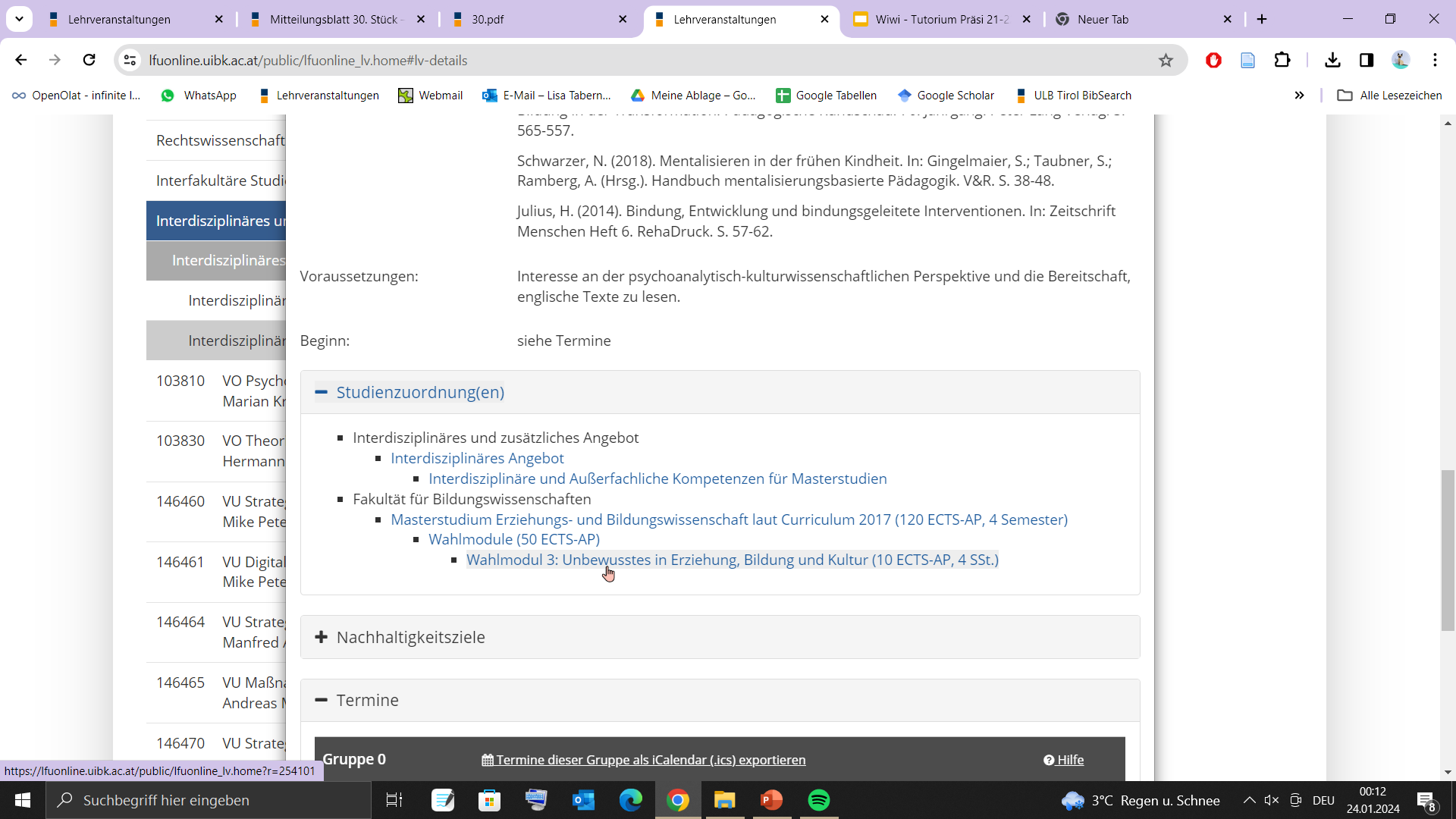 2
Same course, different teacher and time. SE must of course only be taken once -> 10 ECTS
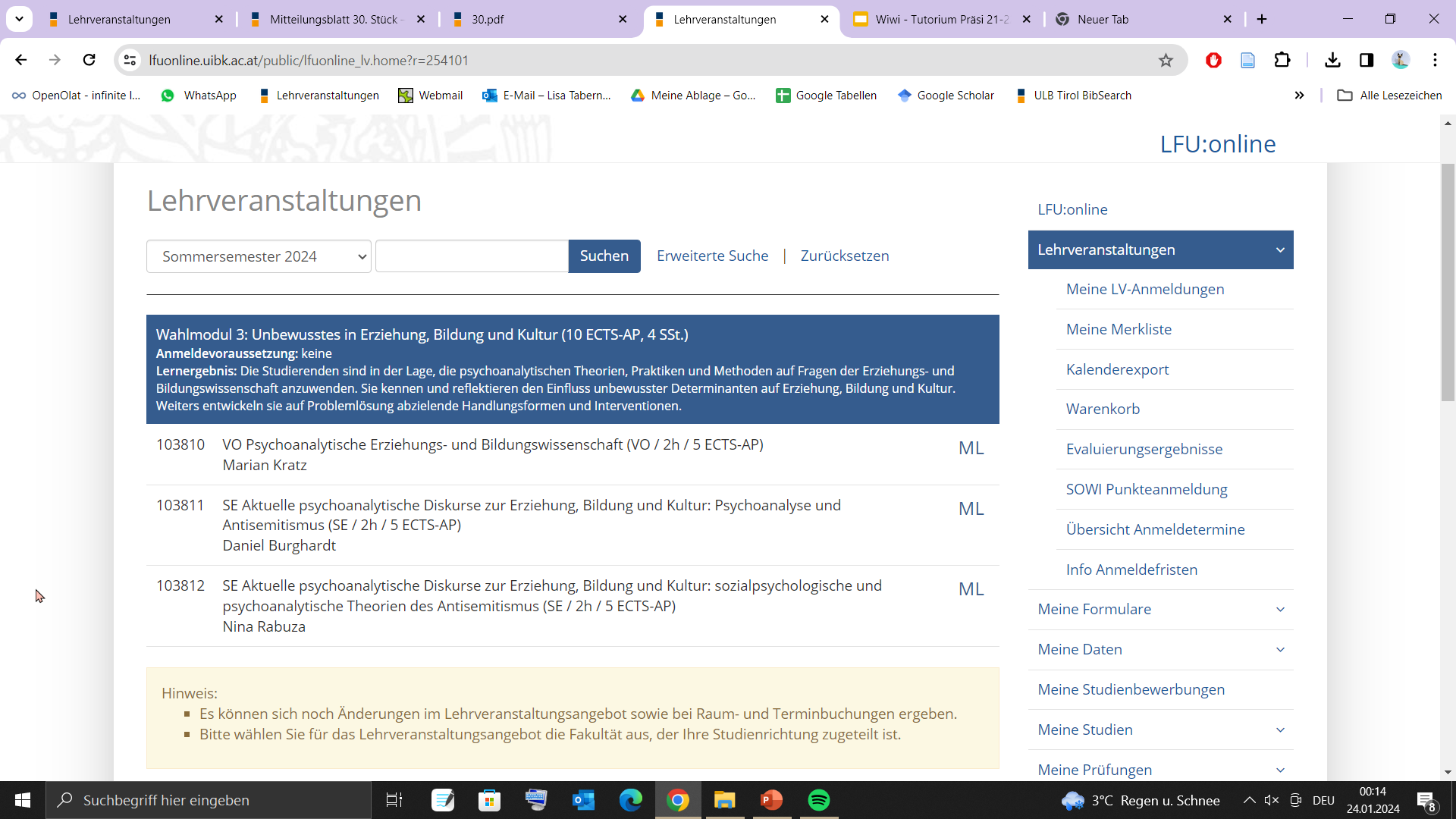 3
"Elective module 3: The unconscious in education, training and culture = entire module consisting of 10 ECTS, can be credited as an individual specialization.
20
"Instead of the elective modules, an elective package for Master's studies can be completed subject to availability. Elective packages are defined modules from one's own and other disciplines amounting to 30 ECTS-Credits [...]"
Election package (minor)
If the elective package is completed, all the things mentioned above are irrelevant because the whole package is credited with 30 ECTS and the elective modules are therefore full
Not all courses every semester
Package not finished? 
Interdisciplinary skills (max. 10 ECTS) 
Individual focus (whole modules only)
21
Let‘s connect! WhatsApp group
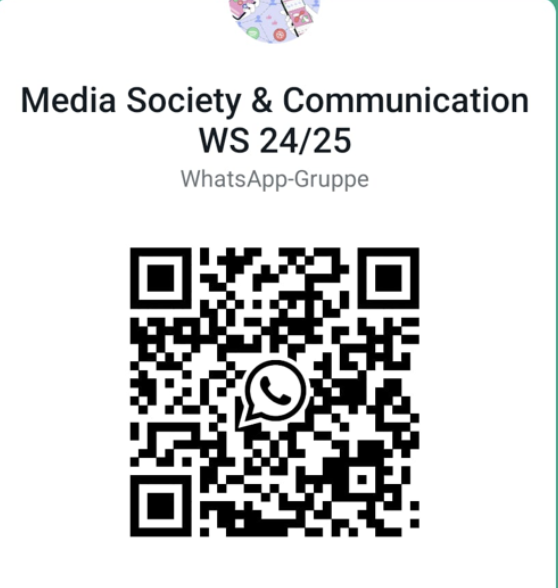 22